BÀI 1: TIẾNG NÓI CỦA VẠN VẬT
ĐỌC MỞ RỘNG THEO THỂ LOẠI
CON 
CHIM 
CHIỀN
CHIỆN
HUY CẬN
MỤC TIÊU CẦN ĐẠT
Tìm và nhận xét được hiệu quả của những hình ảnh, biện pháp tu từ, vần, nhịp, ...
01
02
03
Xác định được tình cảm, cảm xúc của tác giả được thể hiện qua bài thơ
Xác định được chủ đề, thông điệp tác giả gửi gắm đến người đọc.
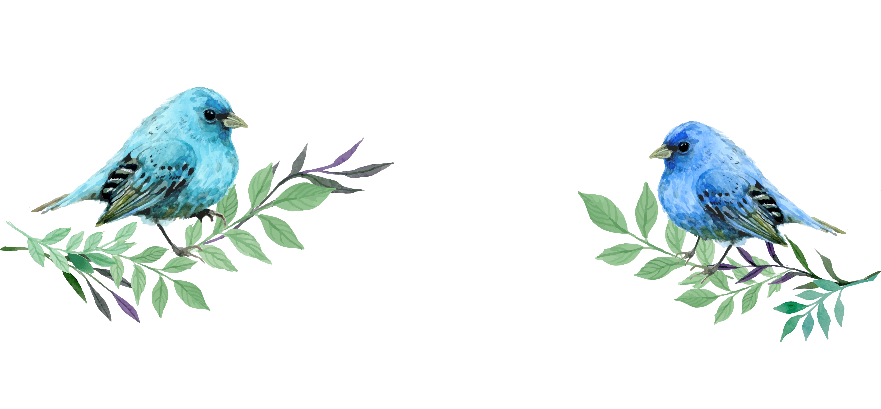 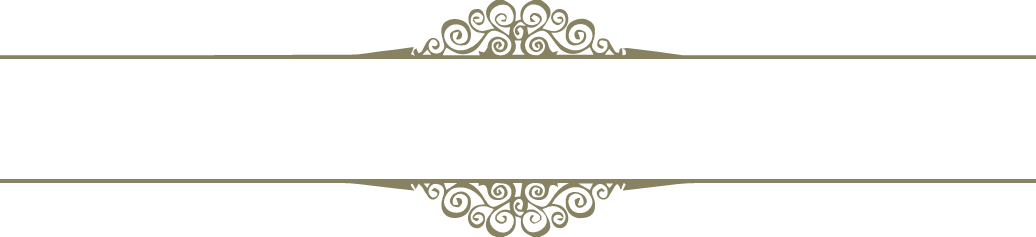 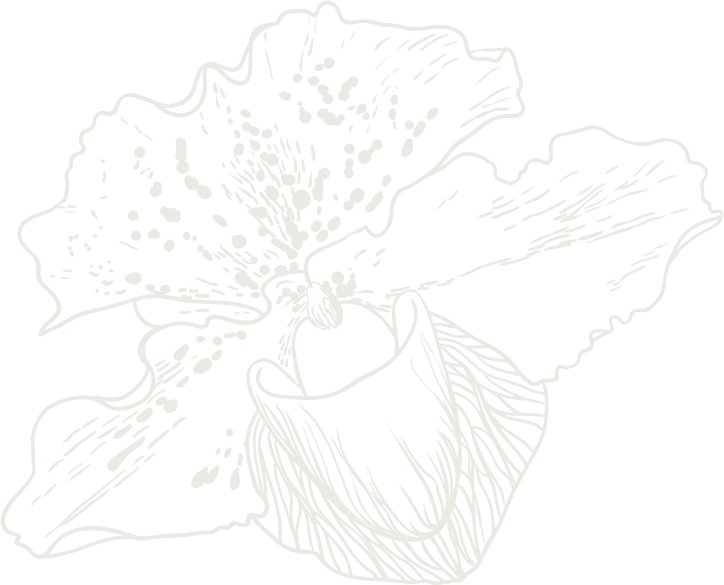 NỘI DUNG BÀI HỌC
Nội dung 1:
Tìm hiểu chung về tác giả tác phẩm
Nội dung 3: Tình cảm, cảm xúc của nhà thơ
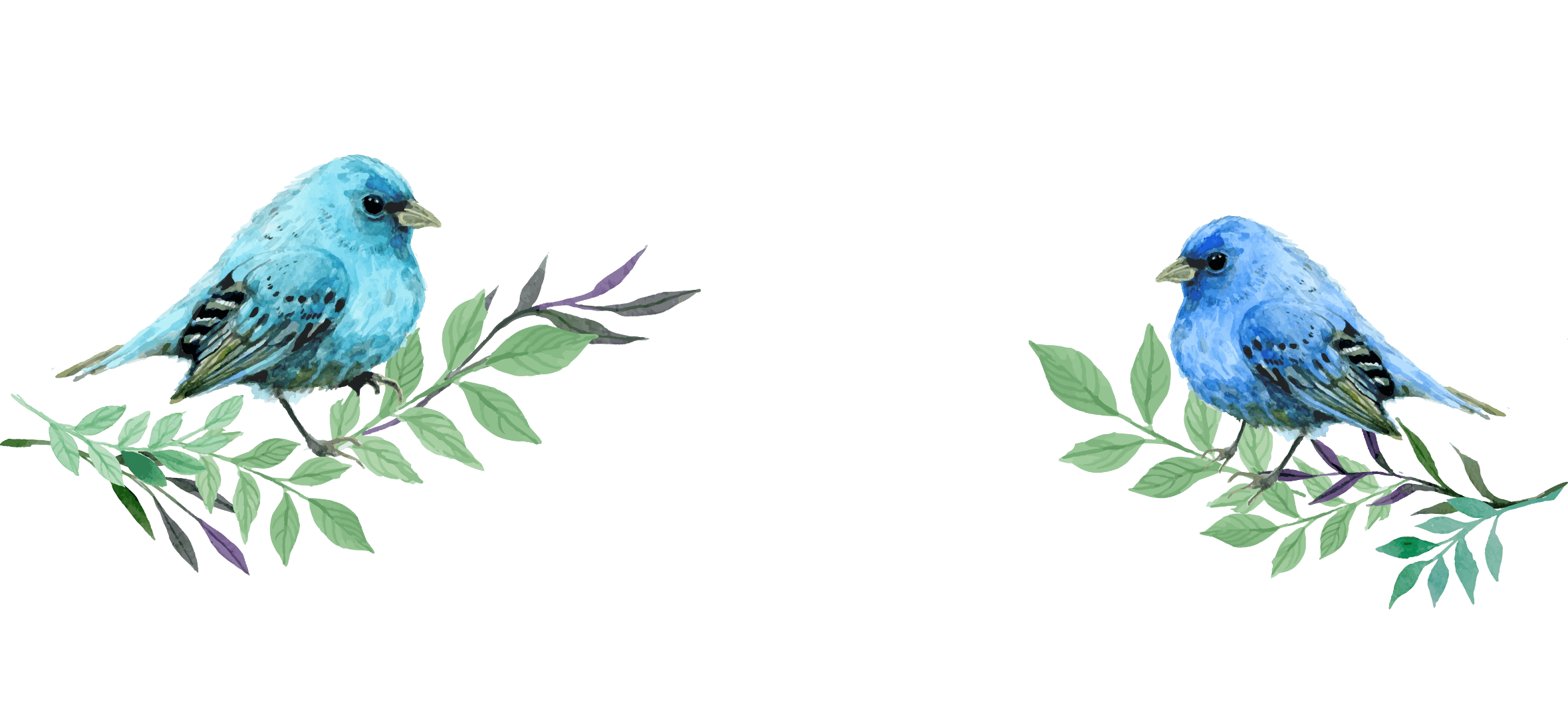 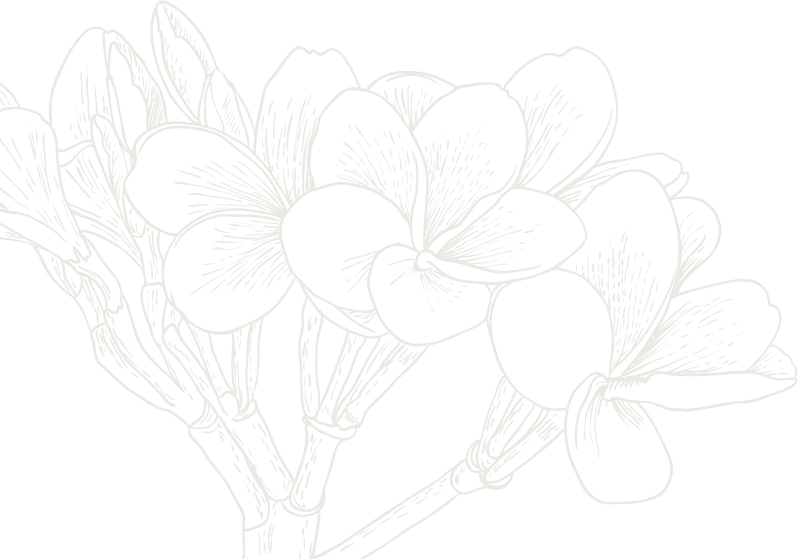 Nội dung 4: Chủ đề, thông điệp của bài thơ
Nội dung 2: Những đặc sắc về nội dung và nghệ thuật
Hoạt động khởi động
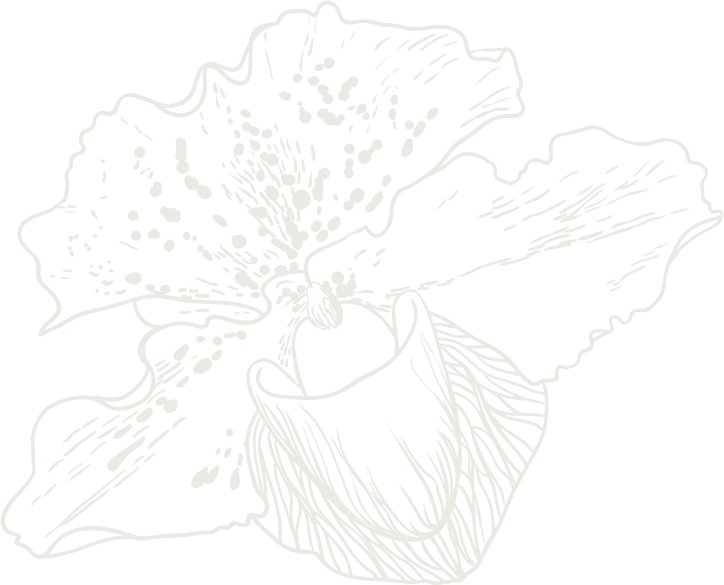 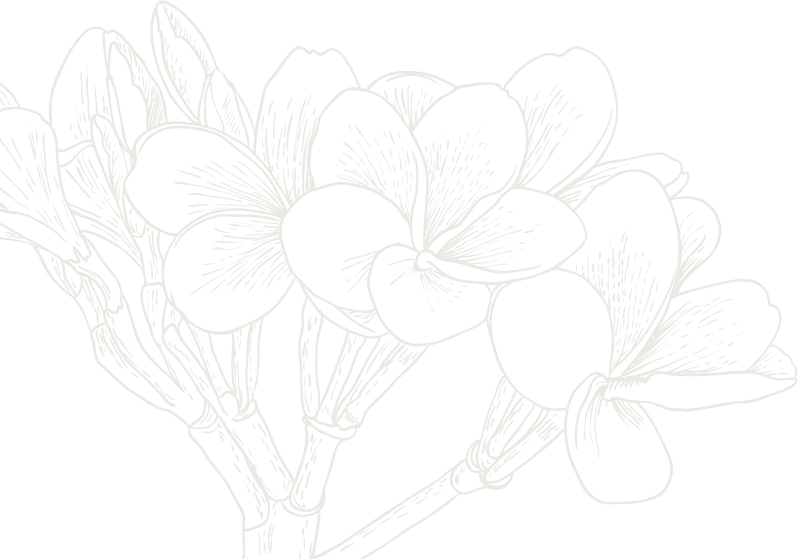 Hoạt động 
hình thành kiến thức mới
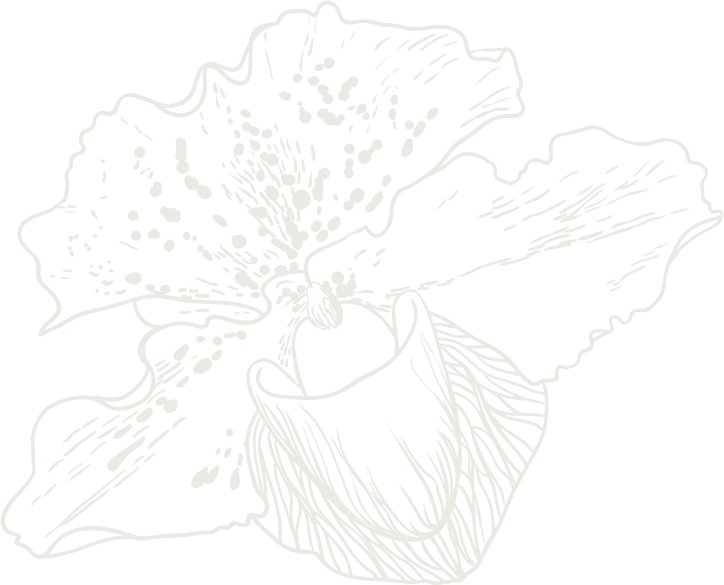 I. TÌM HIỂU CHUNG
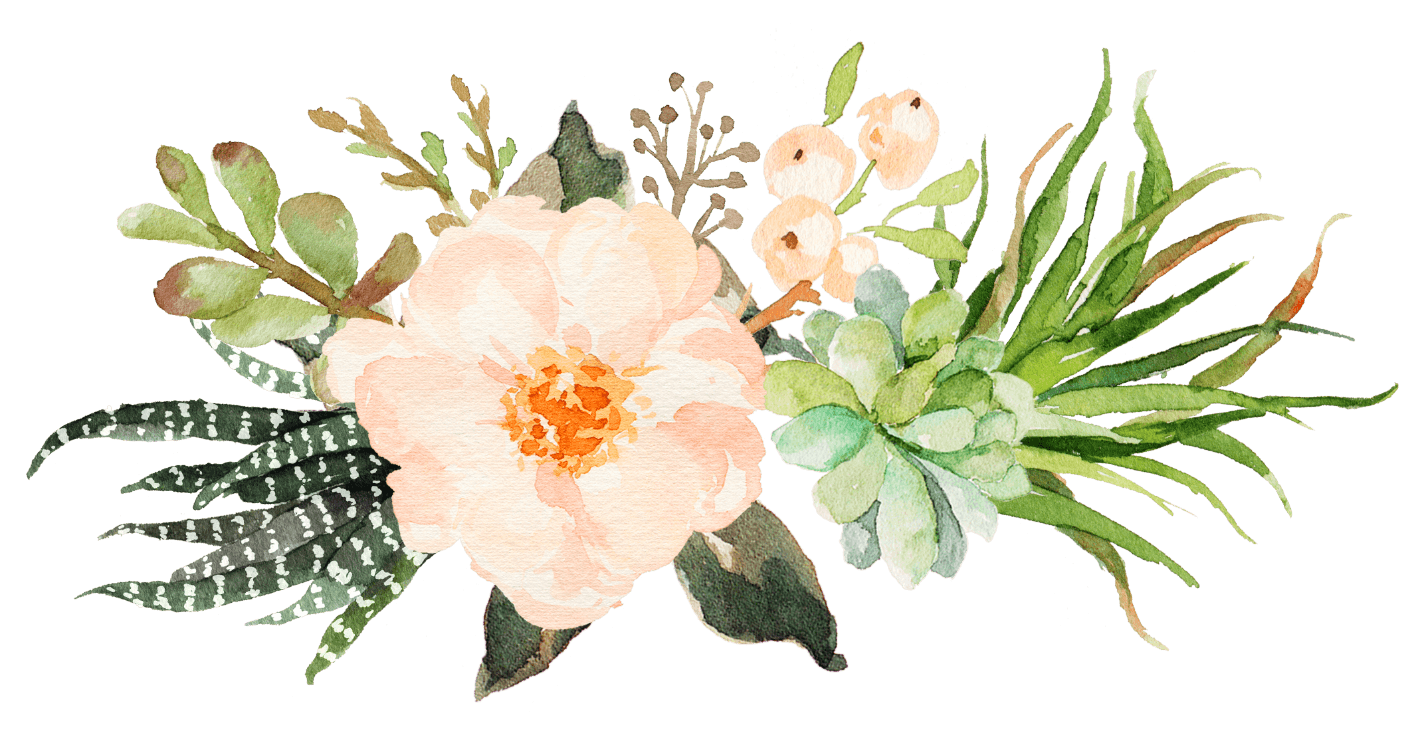 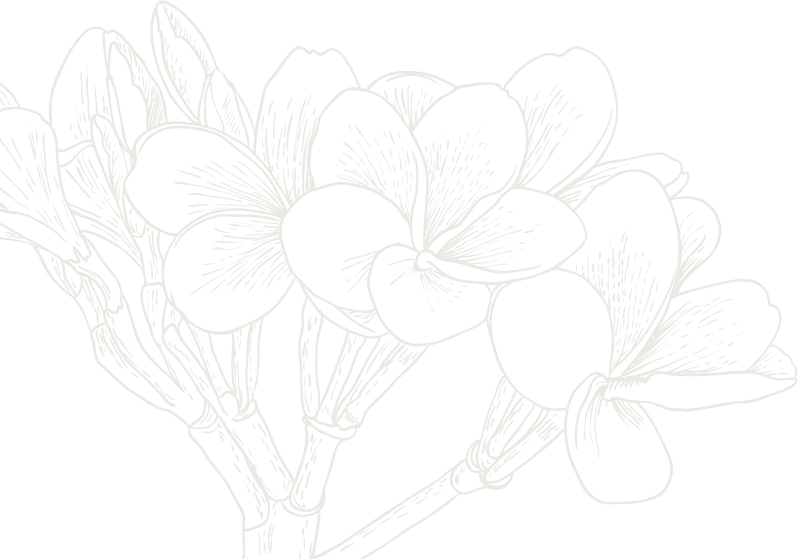 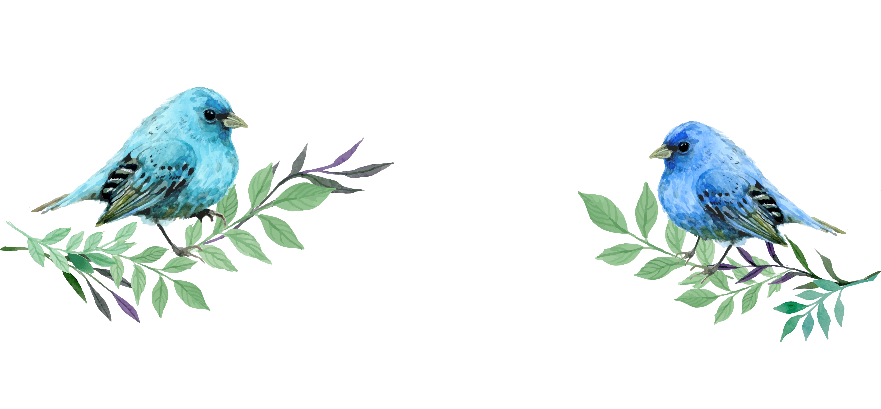 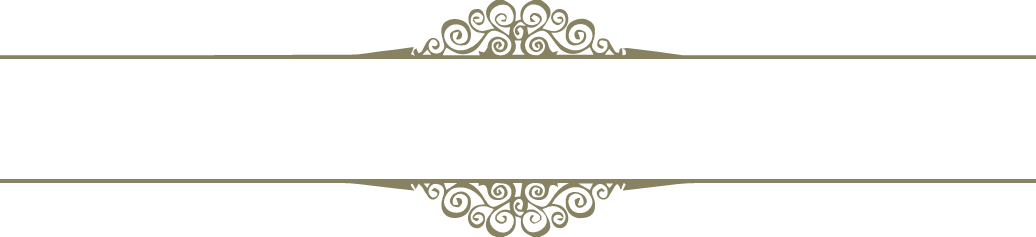 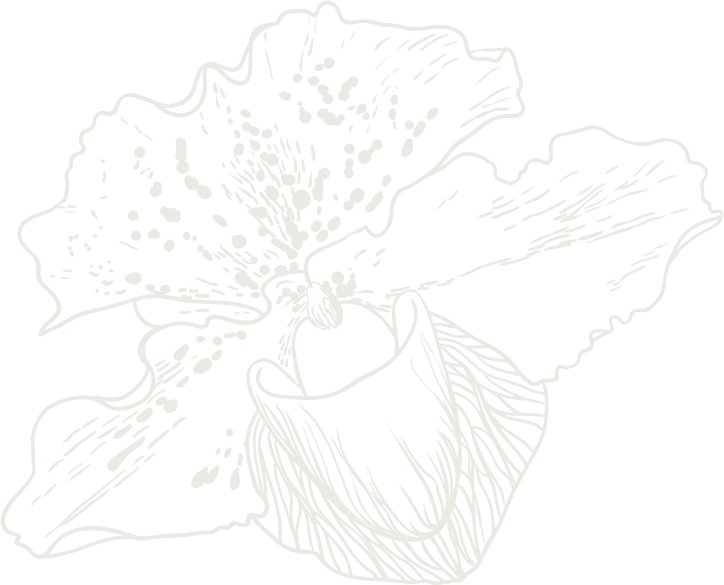 I. TÌM HIỂU CHUNG
1. Tác giả
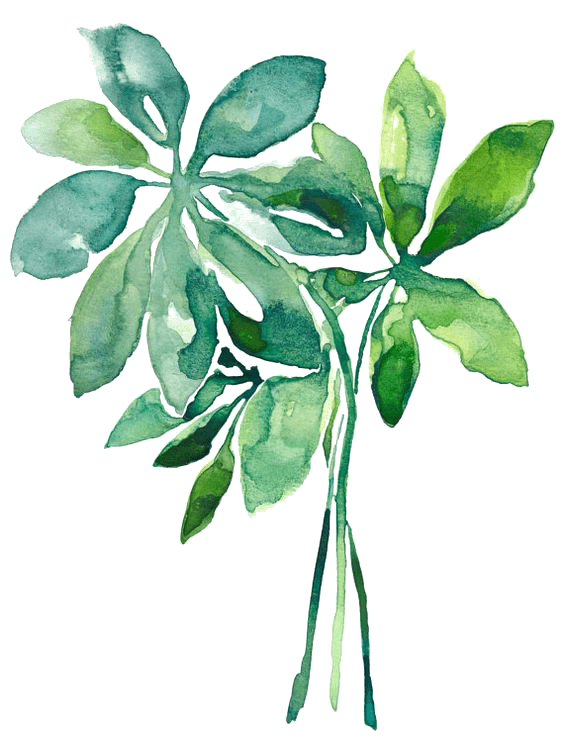 Cù Huy Cận (1919 – 2005), quê ở Hương Sơn, Hà Tĩnh
Ông là một chính khách, từng giữ nhiều chức vụ quan trọng trong Chính phủ Việt Nam
Là nhà thơ nổi tiếng của phong trào Thơ Mới.
Phong cách sáng tác: Hồn thơ ảo não nhưng giàu chất suy tưởng
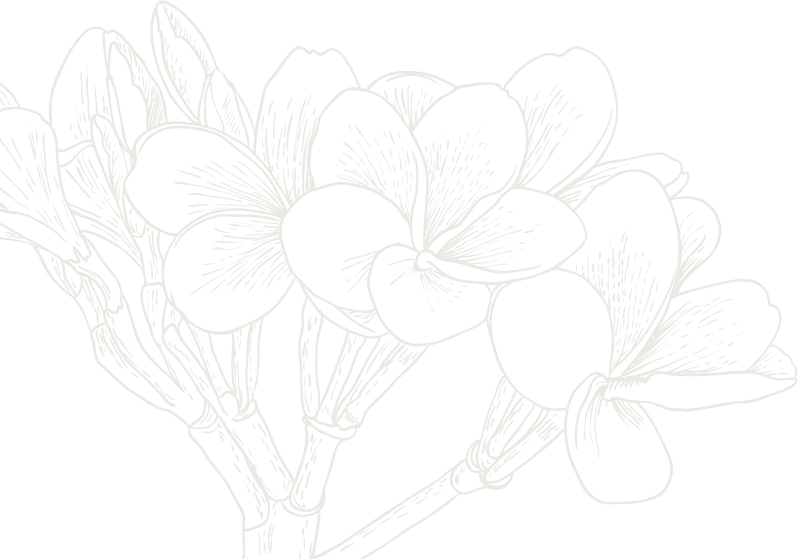 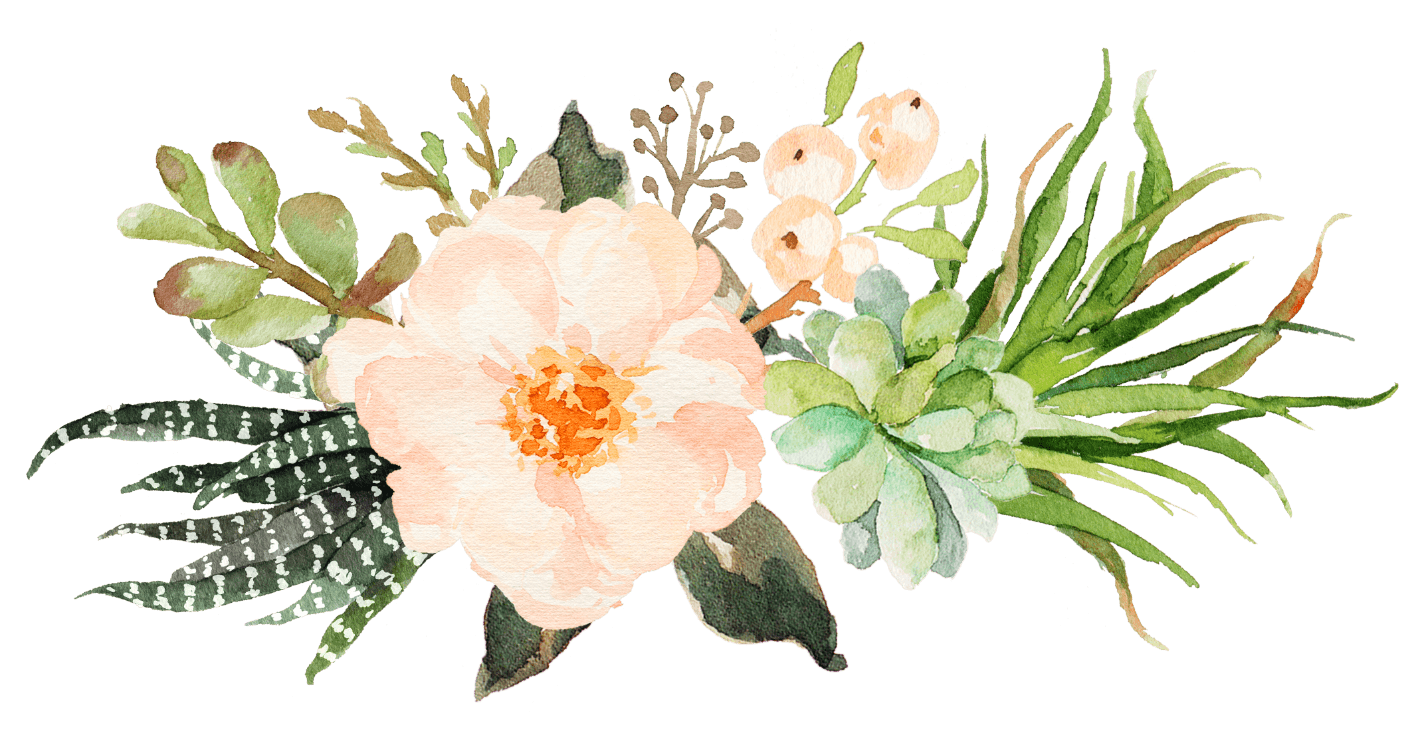 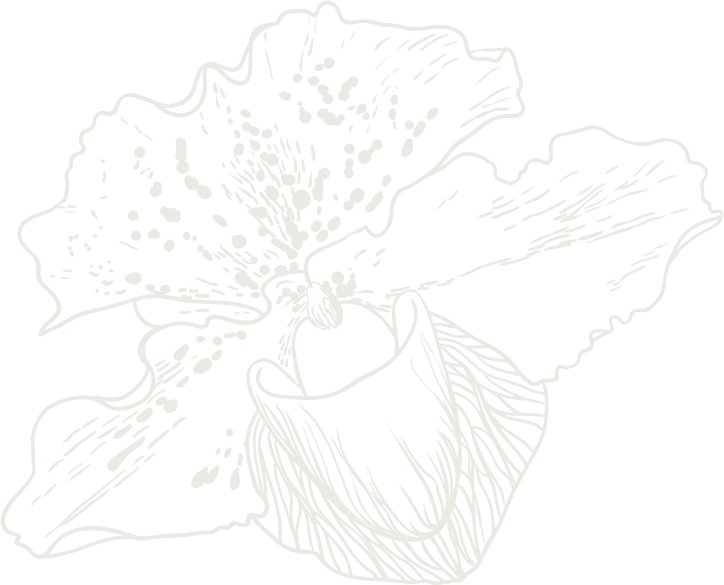 CÁC TÁC PHẨM TIÊU BIỂU
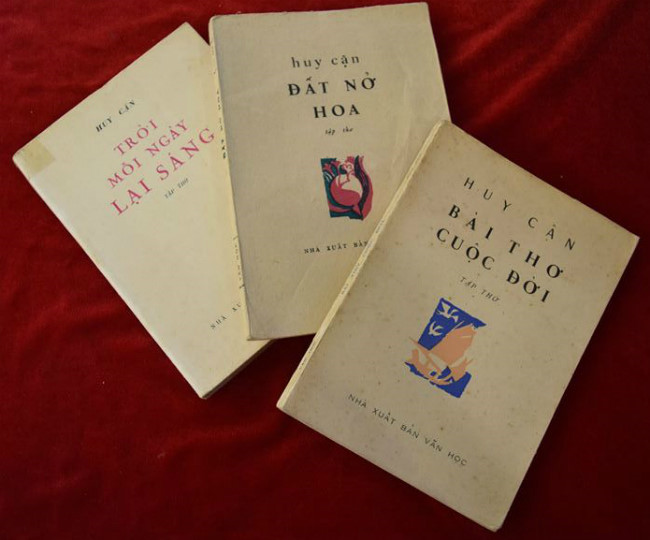 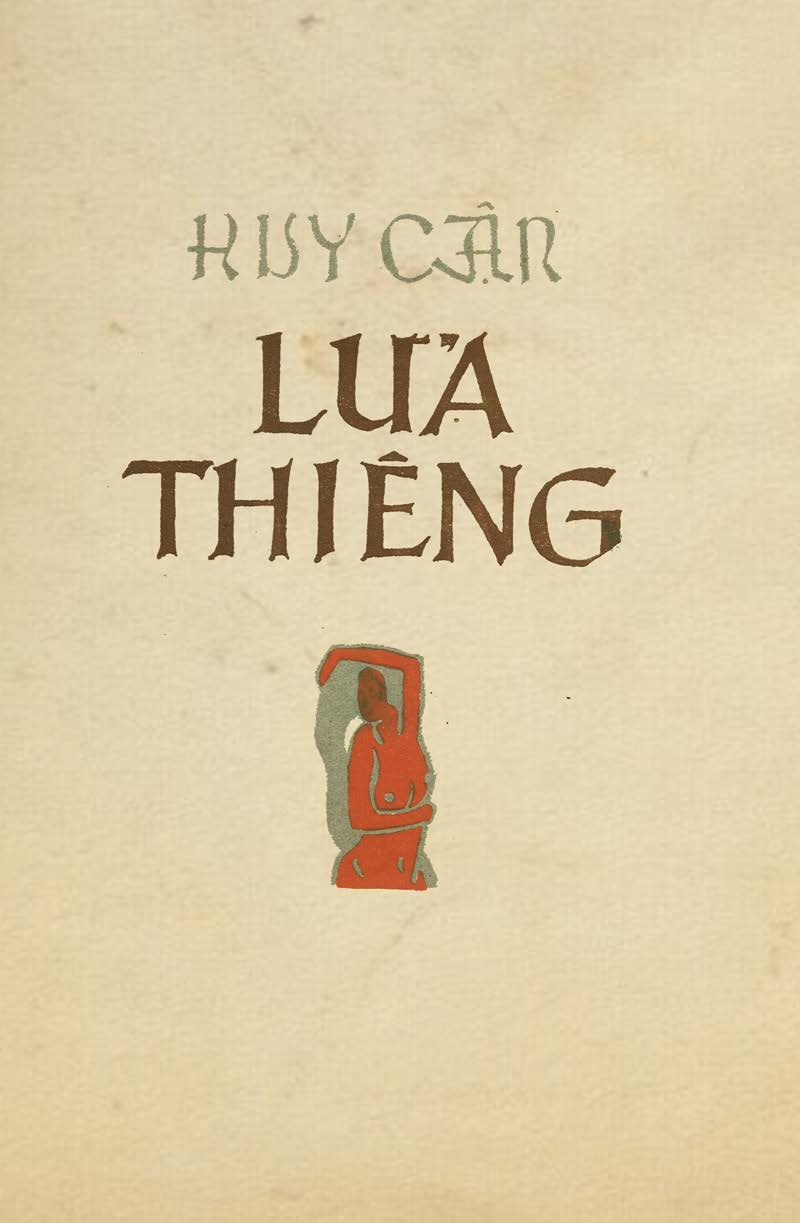 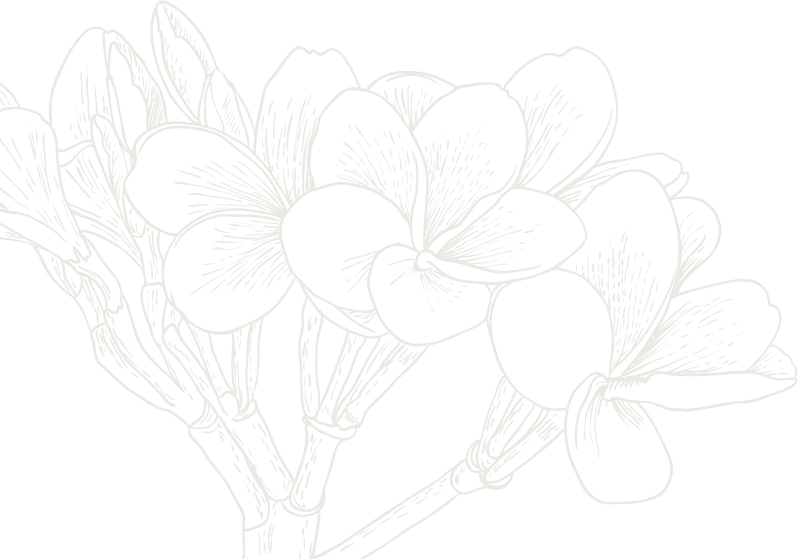 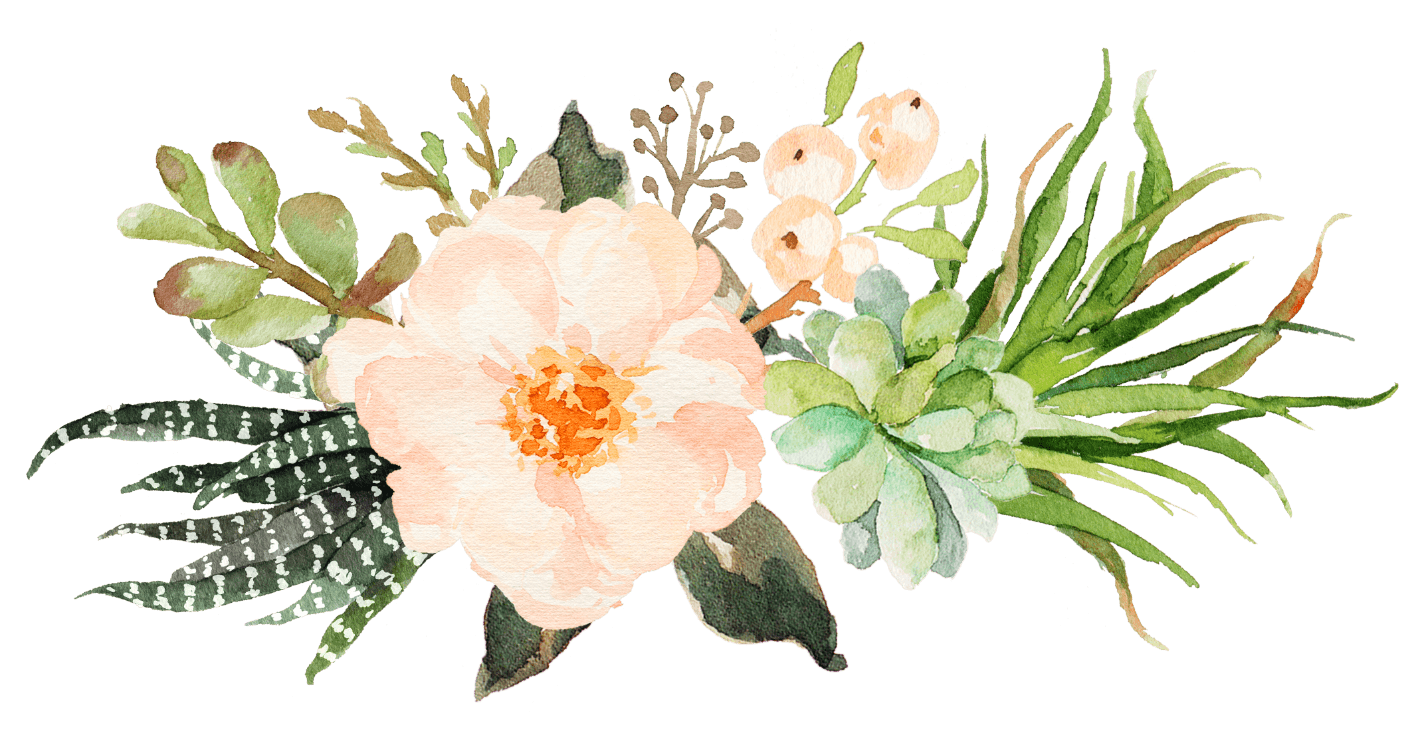 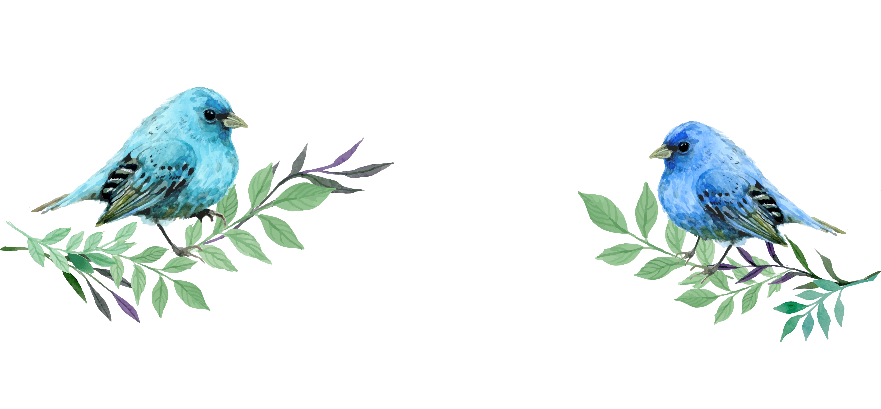 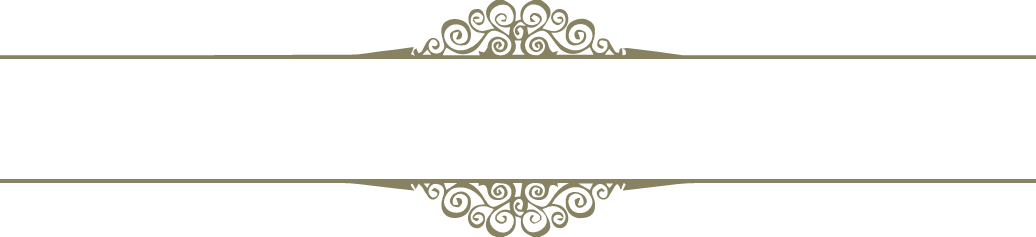 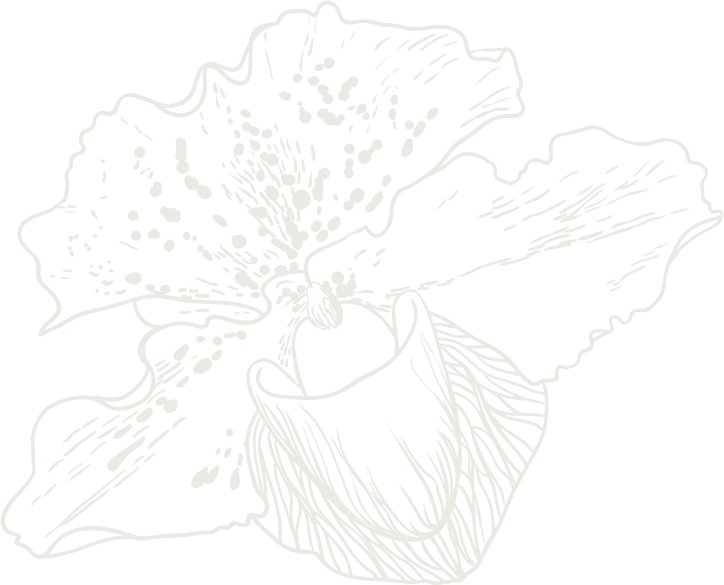 I. TÌM HIỂU CHUNG
2. Tác phẩm
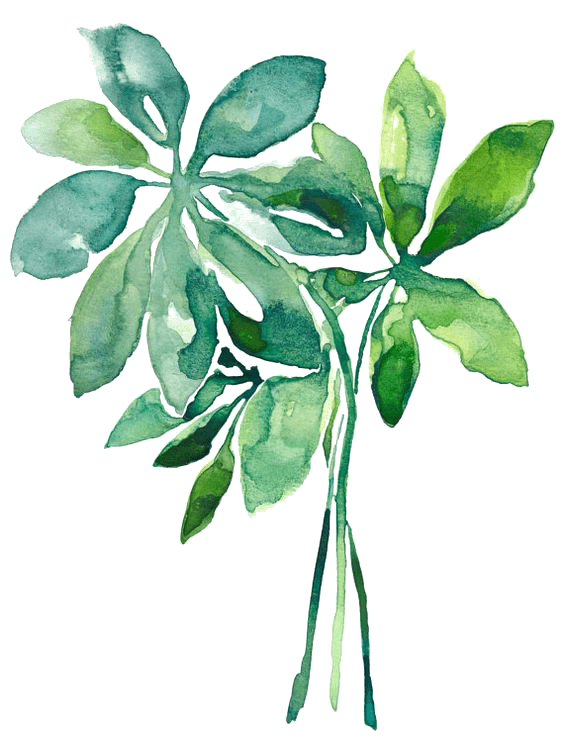 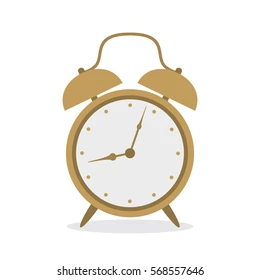 Thể thơ: 4 chữ
Xuất xứ: Trích trong tập “Những bài thơ em yêu”, Phạm Hổ, Nguyễn Hiệp tuyển chọn, NXB Giáo dục 2004
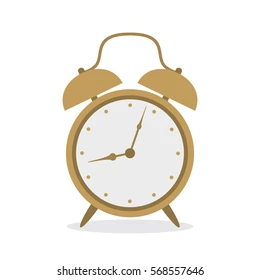 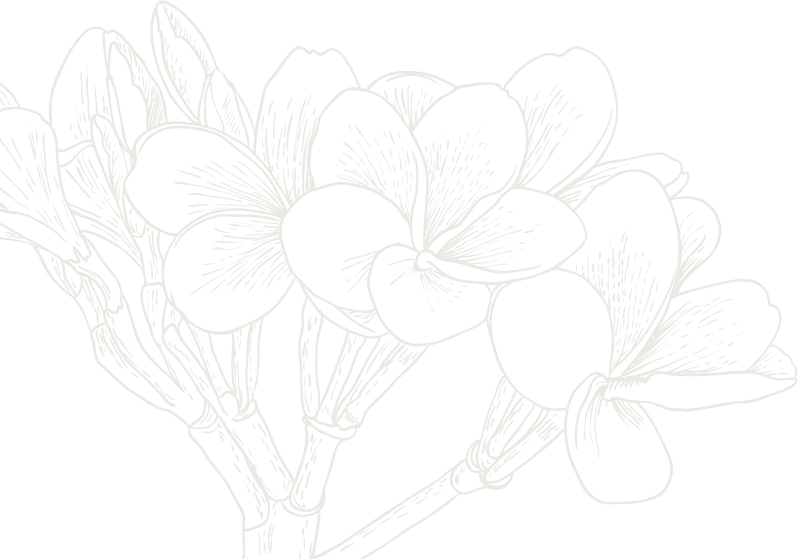 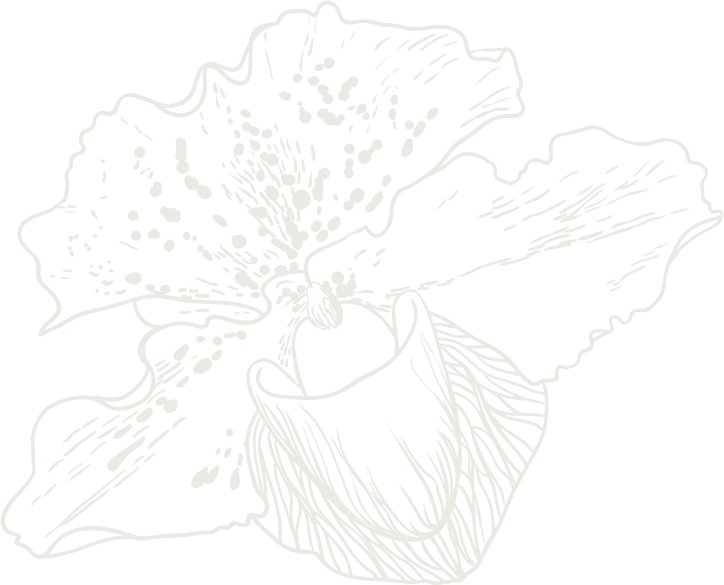 II. SUY NGẪM VÀ 
PHẢN HỒI
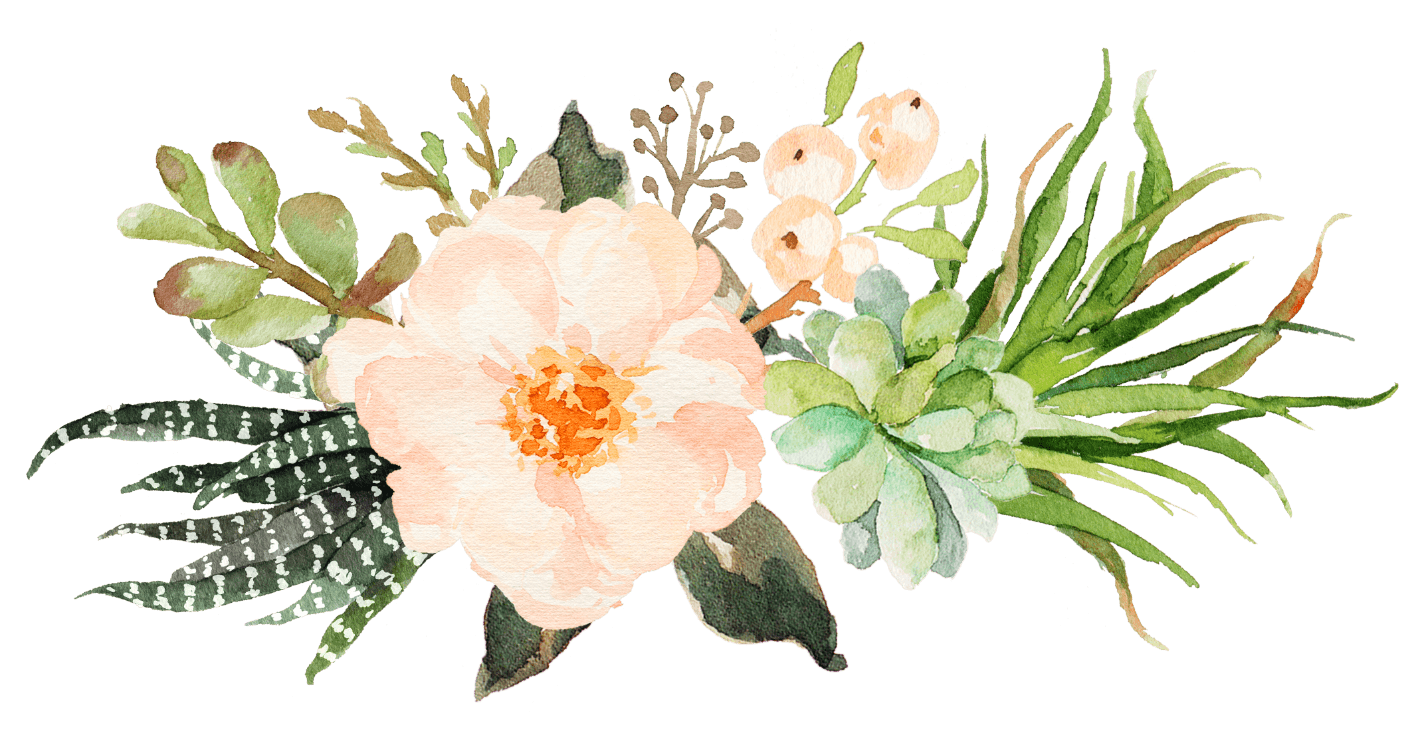 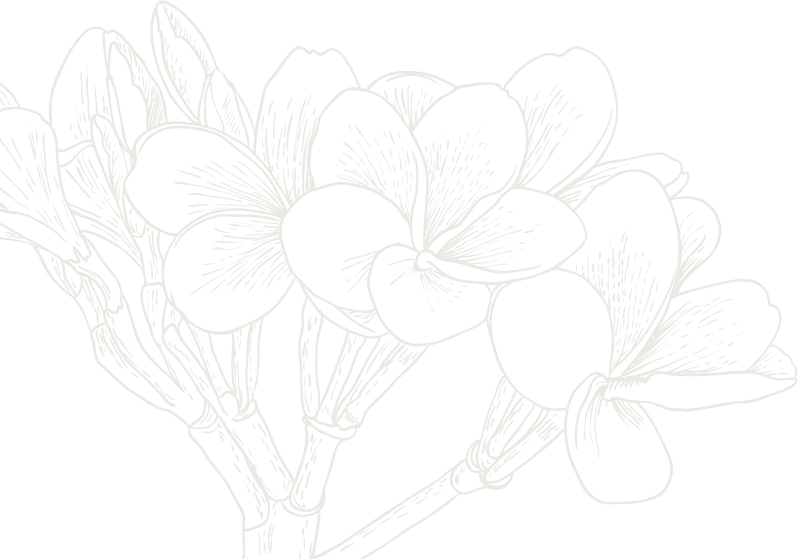 1. Những đặc sắc về nội dung, nghệ thuật
a. Từ ngữ, hình ảnh
PHIẾU HỌC TẬP
1. Những đặc sắc về nội dung, nghệ thuật
a. Từ ngữ, hình ảnh
Từ ngữ, hình ảnh
Tác dụng
Vẻ đẹp của niềm vui và sự ấm no của đồng quê Việt Nam.
Cánh đồng chan chứa “Những lời chim ca”
Vẻ đẹp của không gian cao rộng, tràn ngập sự thanh bình
Tiếng hót “Làm xanh da trời”
- Sự chuyển hóa của các cảm giác từ thị giác sang thính giác.
- Hình ảnh làng quê tràn đầy sức sống.
Tiếng hót long lanh “Như cành sương chói”, “Hồn xanh quê nhà”
Những từ ngữ được gọt giũa, trau chuốt gợi lên không gian làng quê bao la khoáng đạt.
Hình ảnh thơ gần gũi, giản dị, thân thuộc, chân thực và có sức gợi cảm cao.
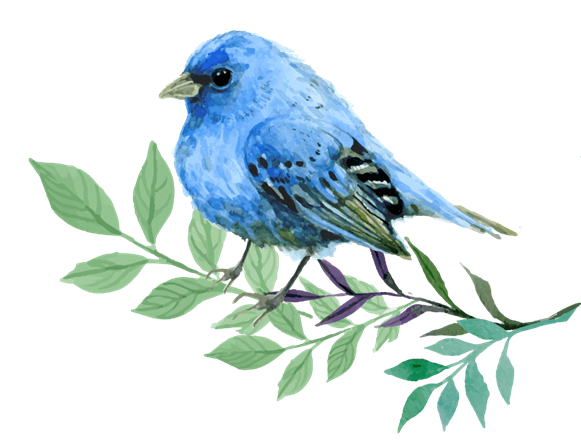 1. Những đặc sắc về nội dung, nghệ thuật
b. Biện pháp tu từ
PHIẾU HỌC TẬP
1. Những đặc sắc về nội dung, nghệ thuật
b. Biện pháp tu từ
Biện pháp tu từ
Tác dụng
Nhấn mạnh hình ảnh cánh chim chao liệng trên bầu trời cao rộng.
Điệp từ “cao hoài’ – “cao vợi”
Thể hiện sự trong trẻo, tràn đầy sức sống của tiếng chim.
So sánh “Tiếng hót long lanh” với “Cành sương chói”
Nhân cách hóa chim chiền chiện như một con người.
Nhân hóa:
Chim ơi chim nói
Lòng chim vui nhiều
1. Những đặc sắc về nội dung, nghệ thuật
b. Biện pháp tu từ
Biện pháp tu từ
Tác dụng
Ẩn dụ: “Tiếng ngọc trong veo/ Chim reo từng chuỗi.”
Tiếng chim chiền chiện cất lên từng thanh âm uyển chuyển, trải dài trên nền trời xanh.
Thể hiện cảm xúc trong trẻo, tình yêu thiên nhiên, quê hương của nhà thơ.
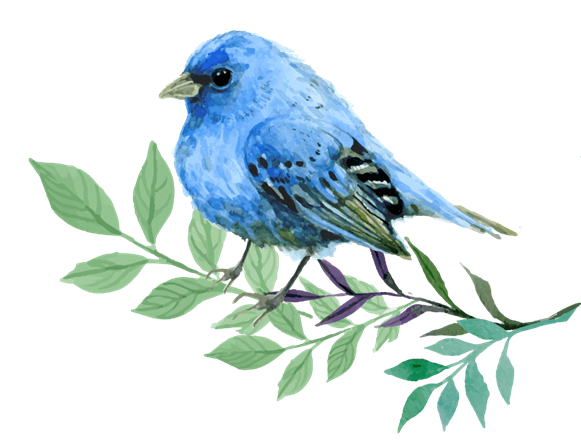 1. Những đặc sắc về nội dung, nghệ thuật
c. Vần, nhịp
Vần
Vần lưng
Vần chân
Con chim chiền chiện
Bay vút vút cao ...
Cánh đập trời xanh
Cao hoài, cao vợi...
Chim bay, chim sà
Lúa tròn bụng sữa
Đồng quê chan chứa
Những lời chim ca ...
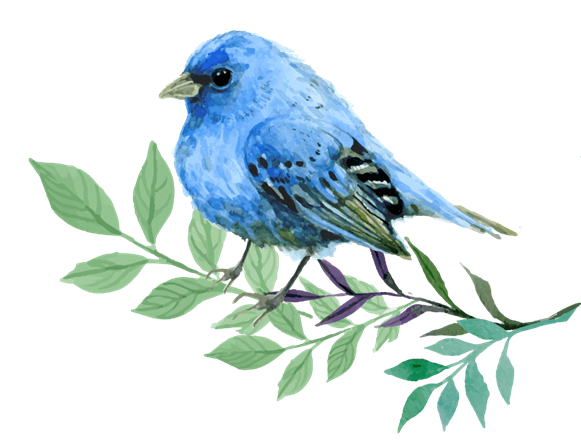 1. Những đặc sắc về nội dung, nghệ thuật
c. Vần, nhịp
NHỊP
Nhịp thơ 2/2
Đều đặn, nhịp nhàng
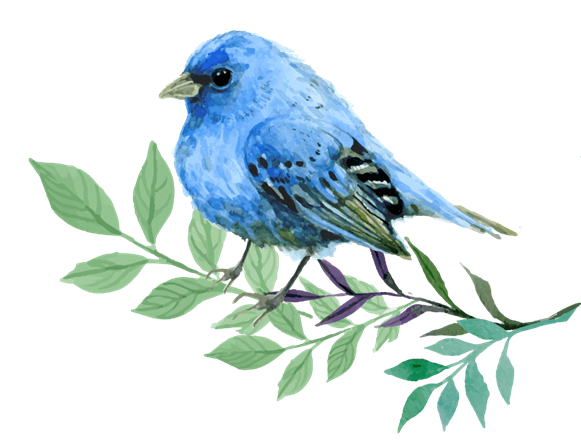 Việc sử dụng linh hoạt cách gieo vần làm cho nhịp điệu bài thơ trở nên linh hoạt và sinh động hơn.
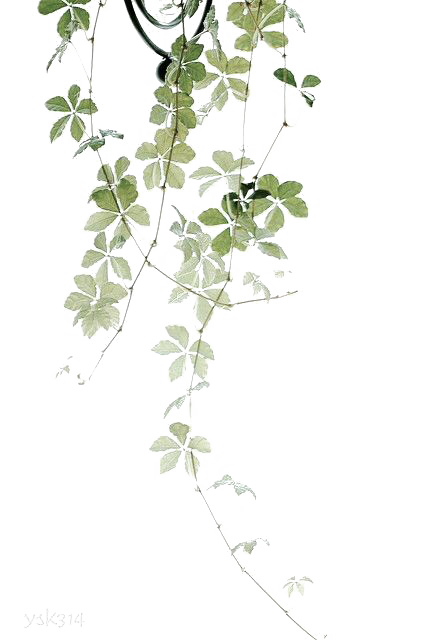 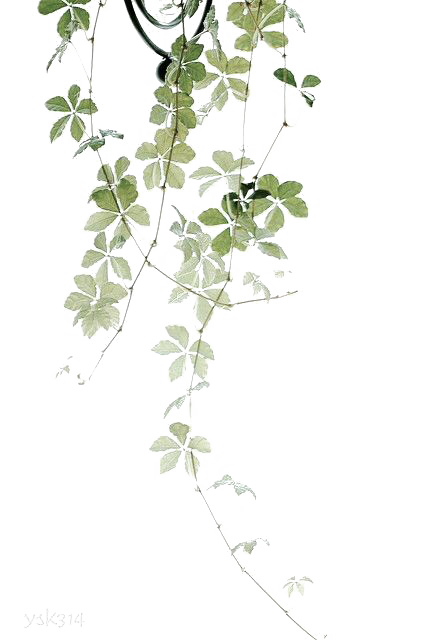 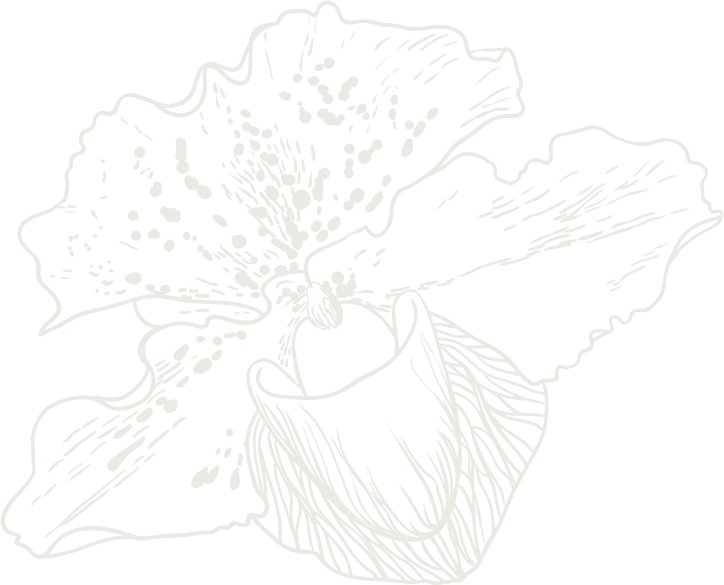 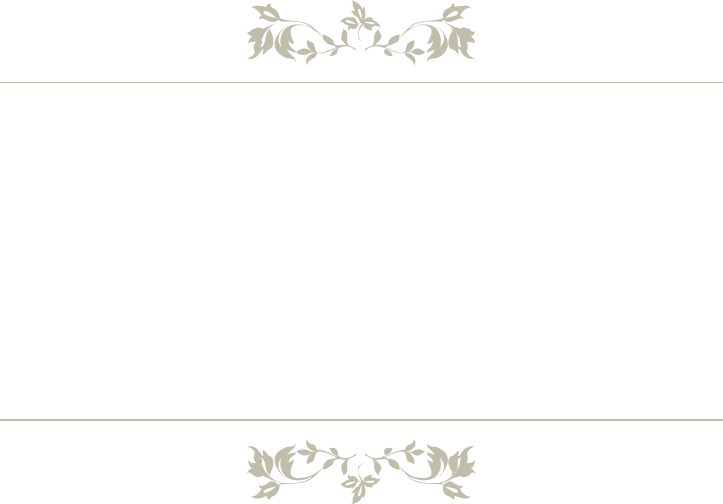 2. Tình cảm,
 cảm xúc của nhà thơ
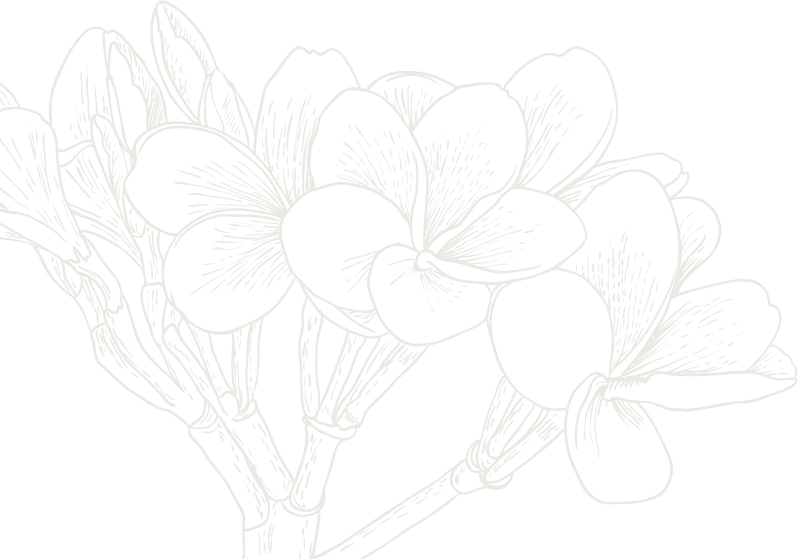 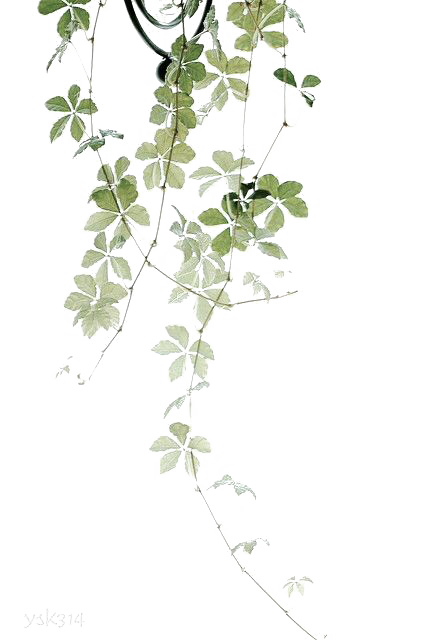 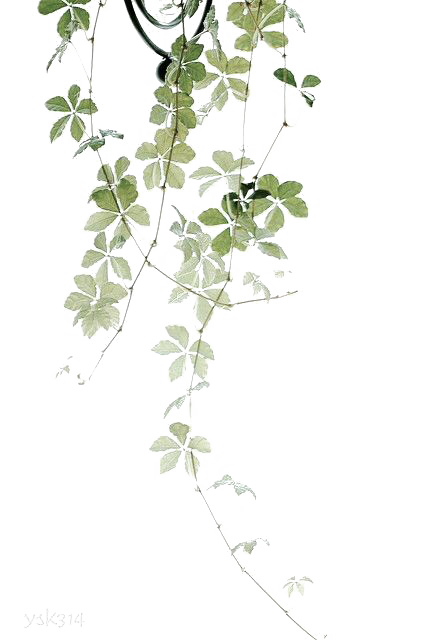 2. Tình cảm,cảm xúc của nhà thơ
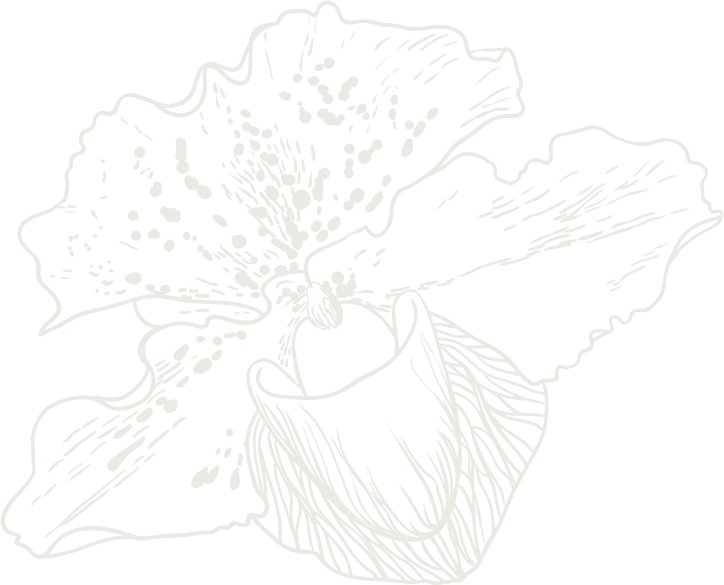 Vui mừng
Lòng vui bối rối
Lúng túng
Yêu thương
Lòng đầy yêu mến
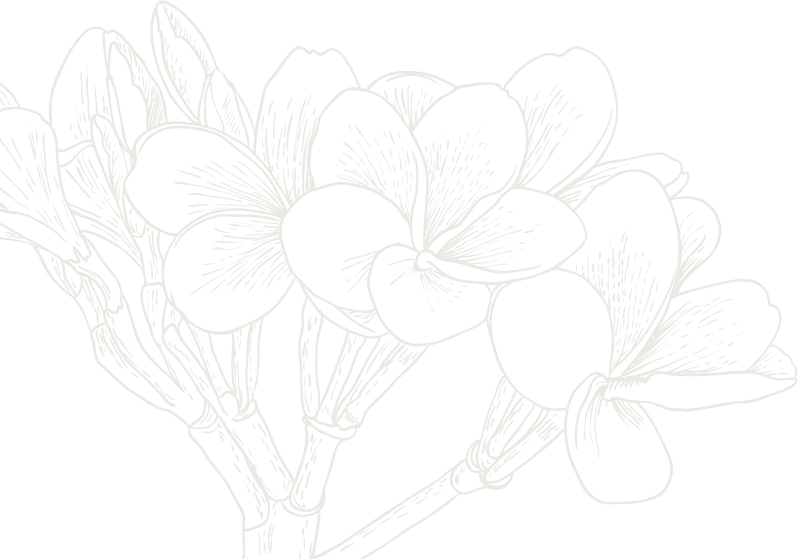 Quý mến
Nhộn nhịp
Tưng bừng lòng ta
Vui sướng
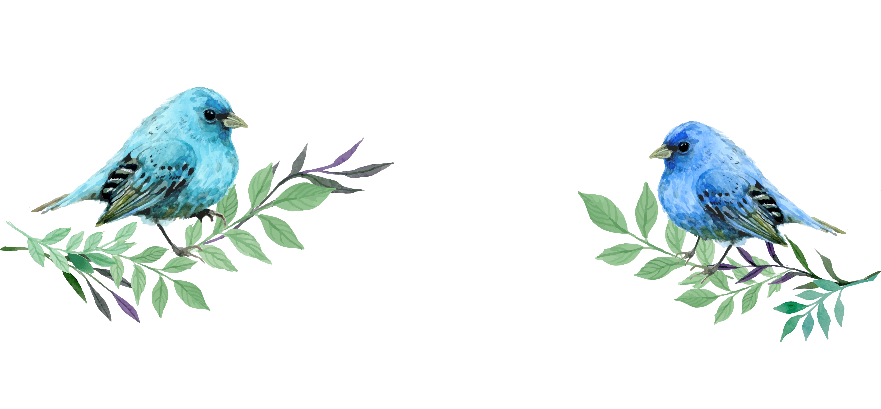 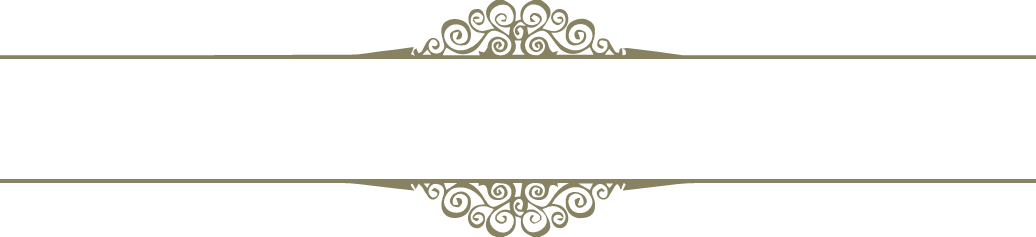 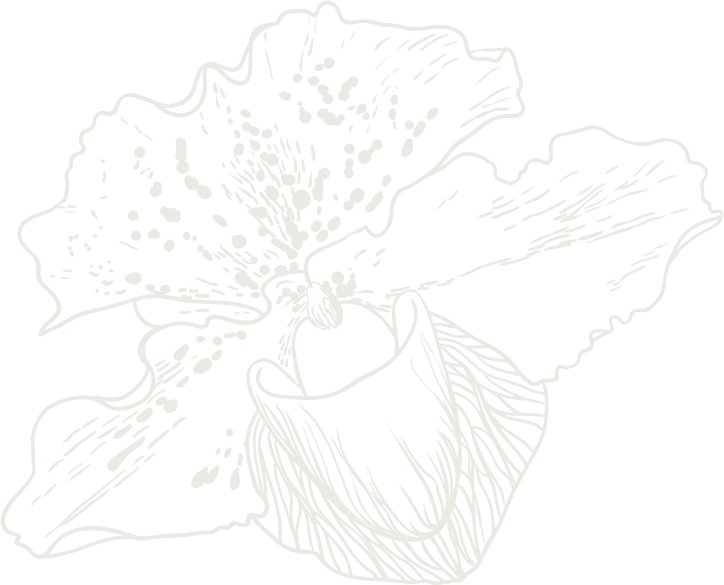 2. Tình cảm,cảm xúc của nhà thơ
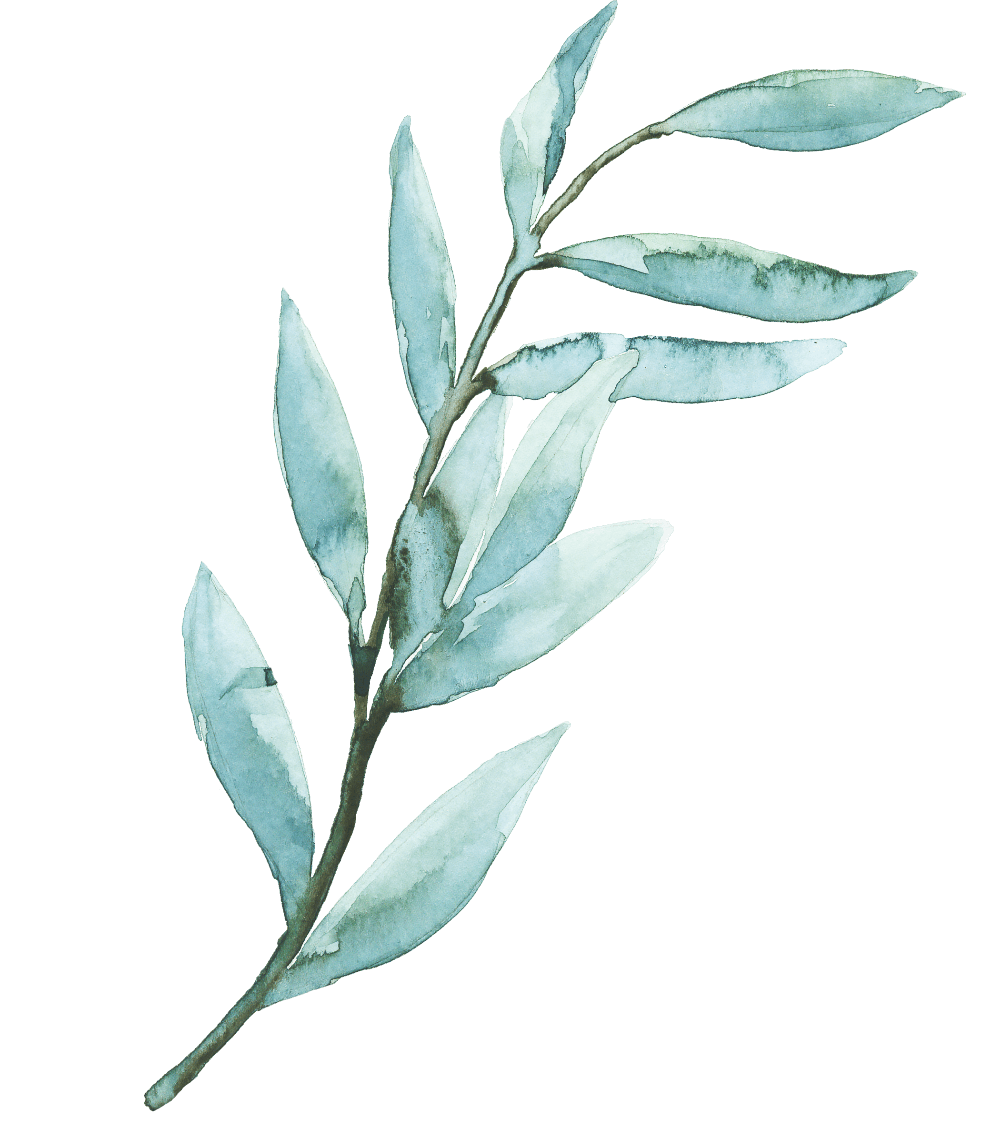 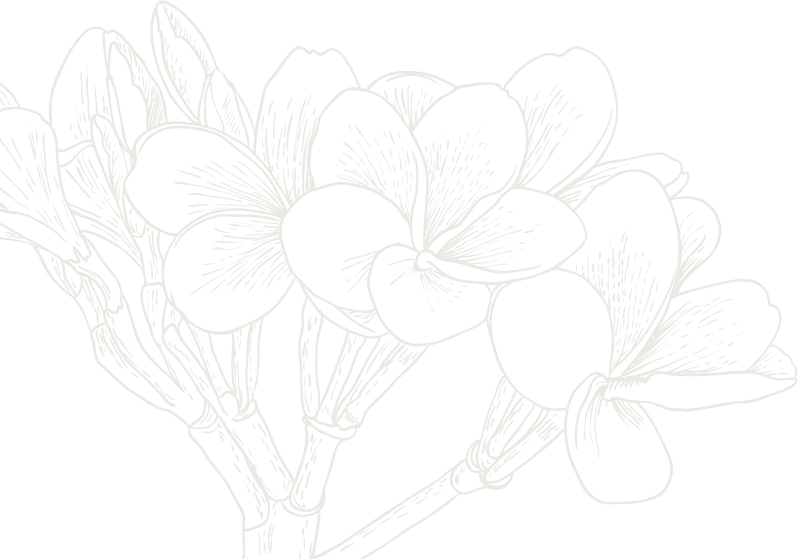 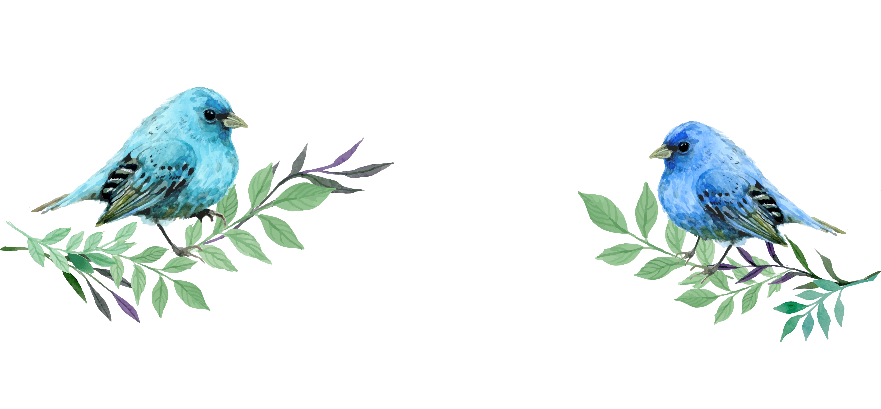 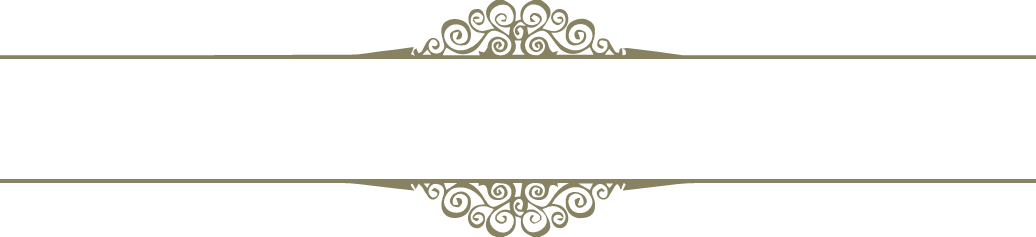 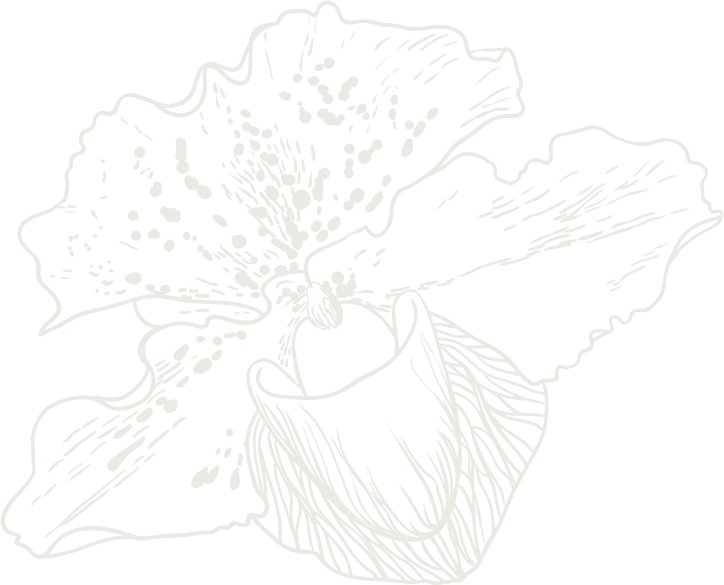 3. Chủ đề, thông điệp
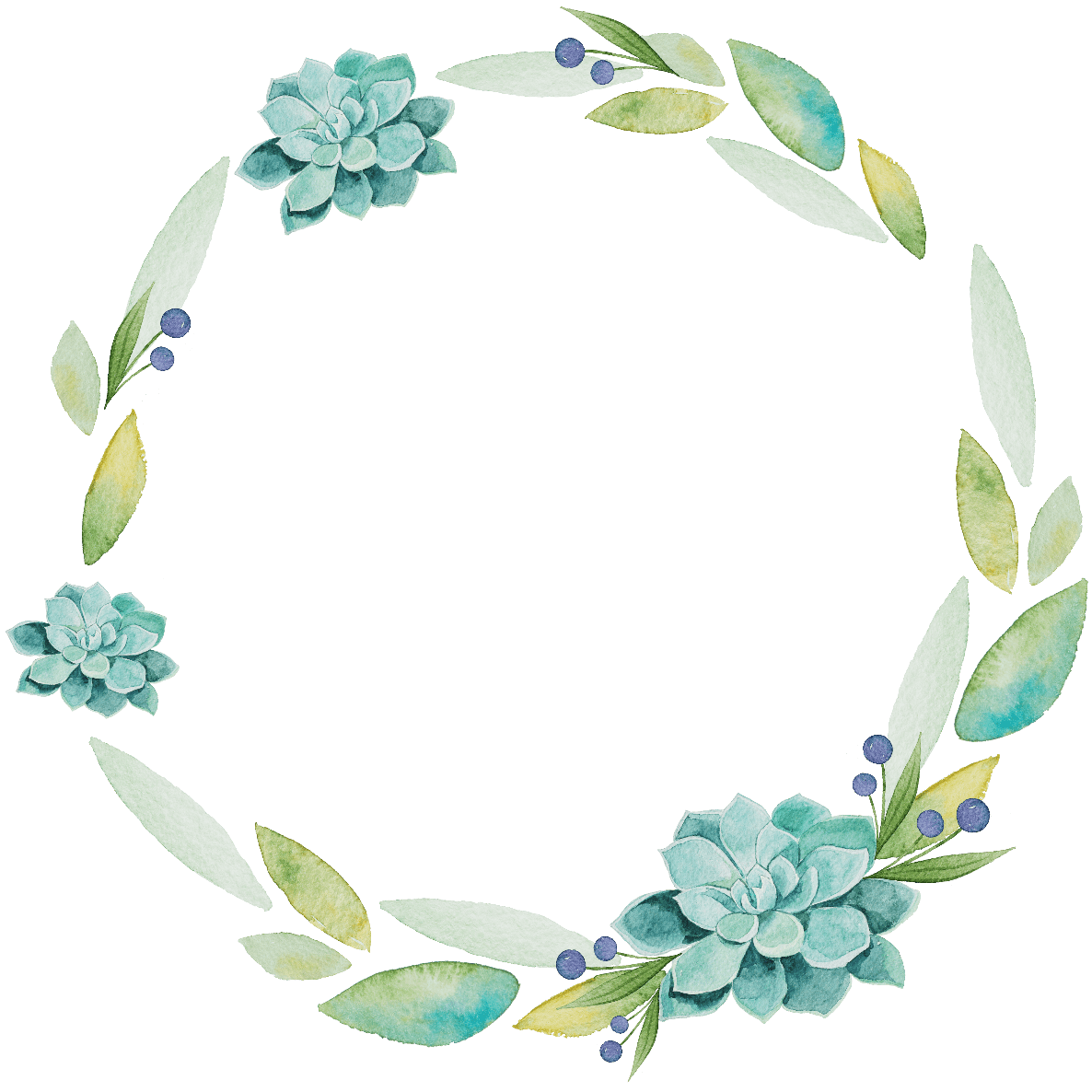 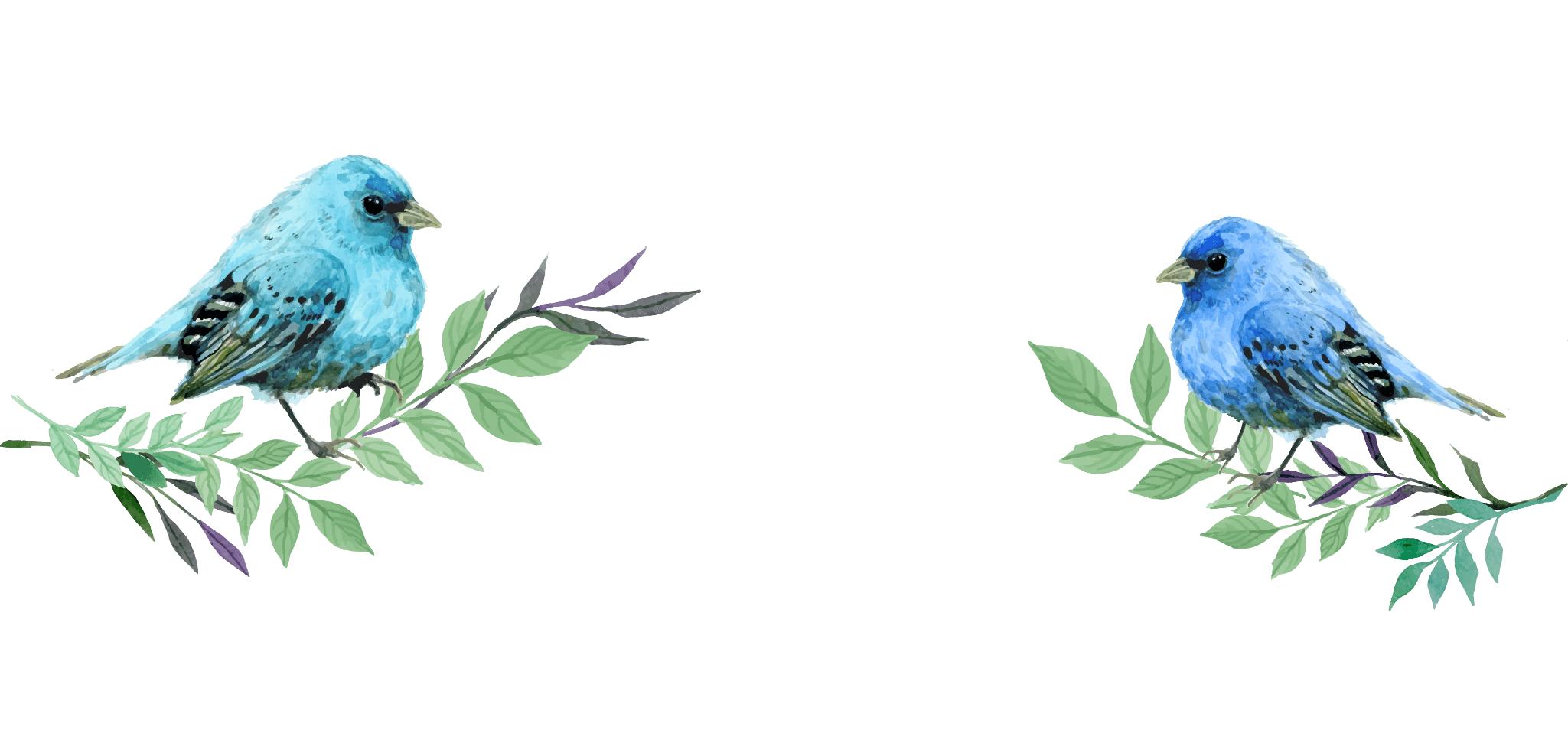 Chủ đề
Niềm vui sướng, hạnh phúc khi được hòa mình vào thiên nhiên, lắng nghe tiếng chim chiền chiện hót giữa đất trời.
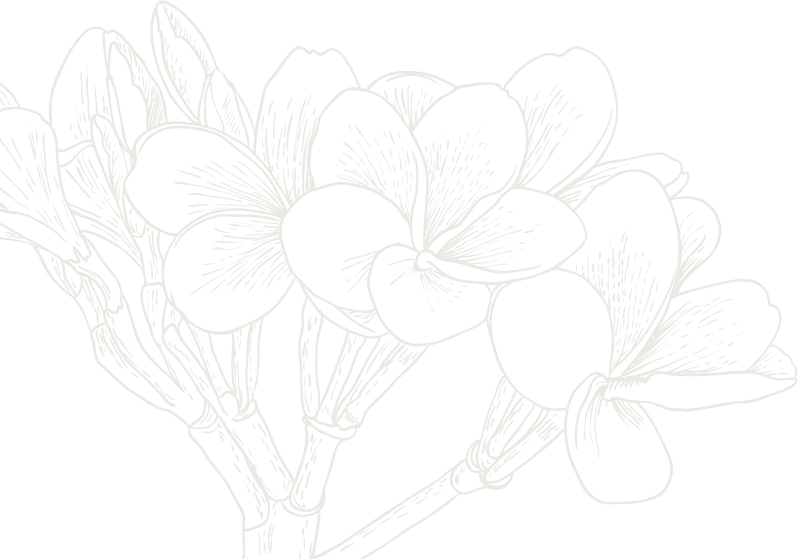 Thông điệp
Giao hòa với thiên nhiên
Thu nhận những cảm xúc mà thiên nhiên mang đến
Trân trọng và bảo vệ thiên nhiên.
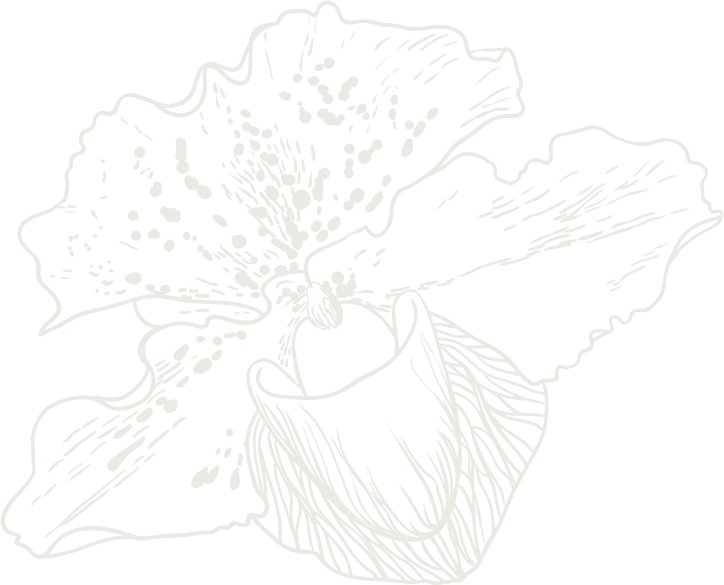 III. VẬN DỤNG
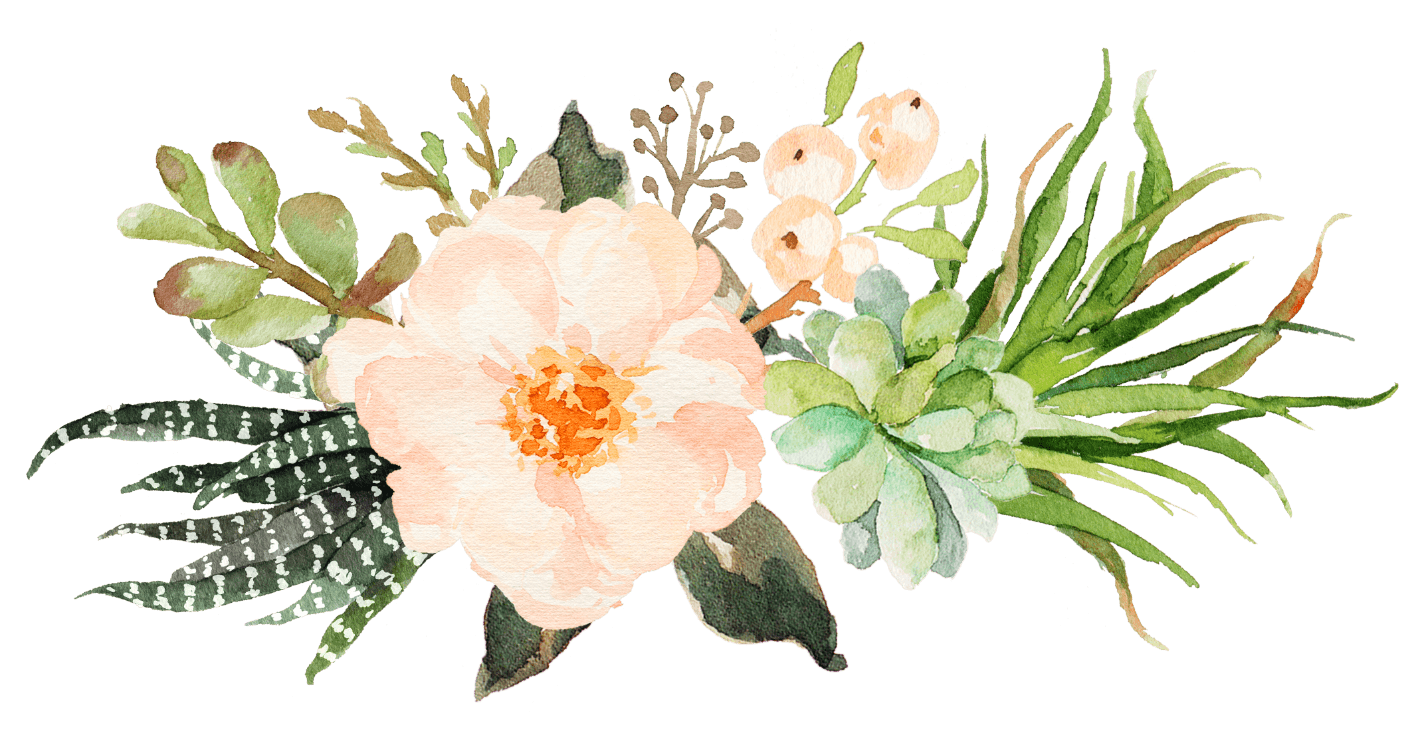 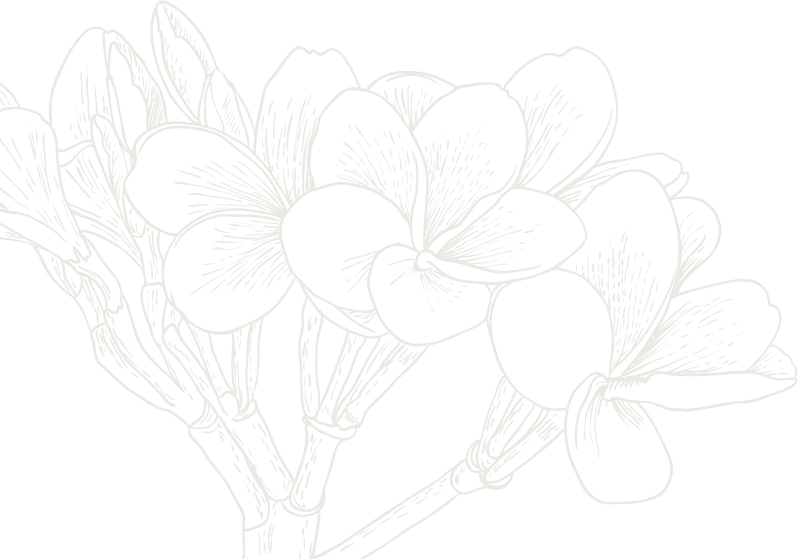 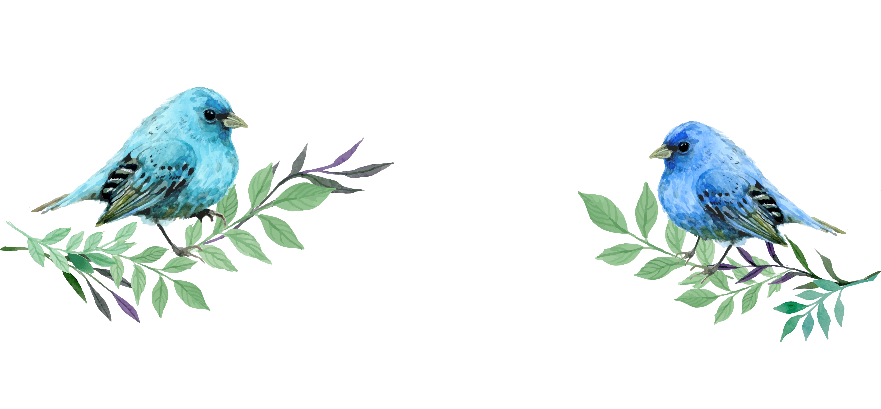 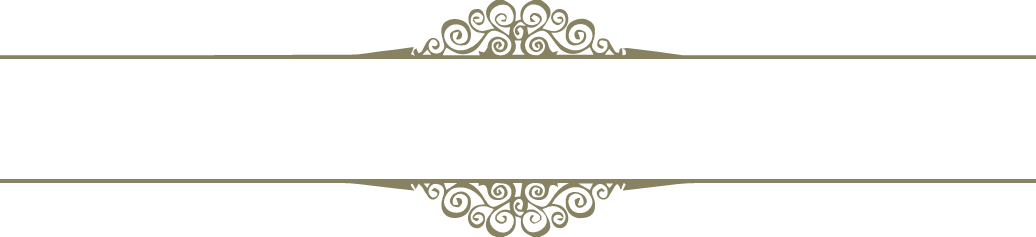 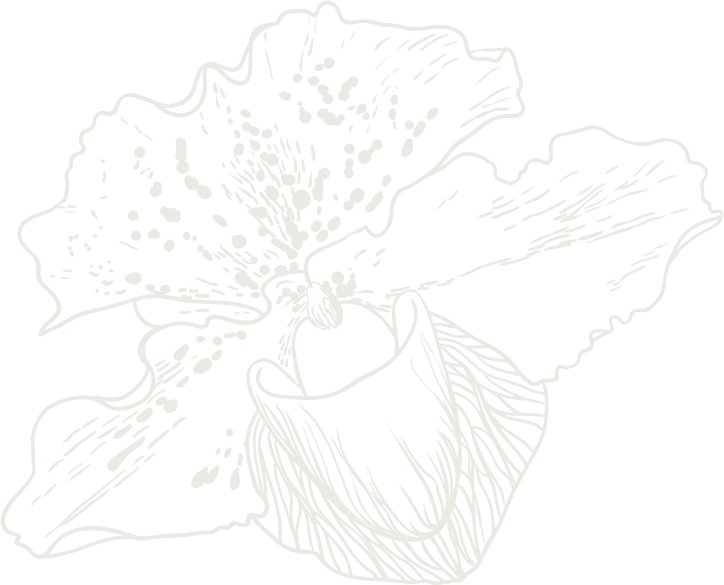 Vận dụng
Em hãy phân tích một hình ảnh         trong bài em cho là độc đáo nhất
   (bằng đoạn văn 3 – 5 câu)
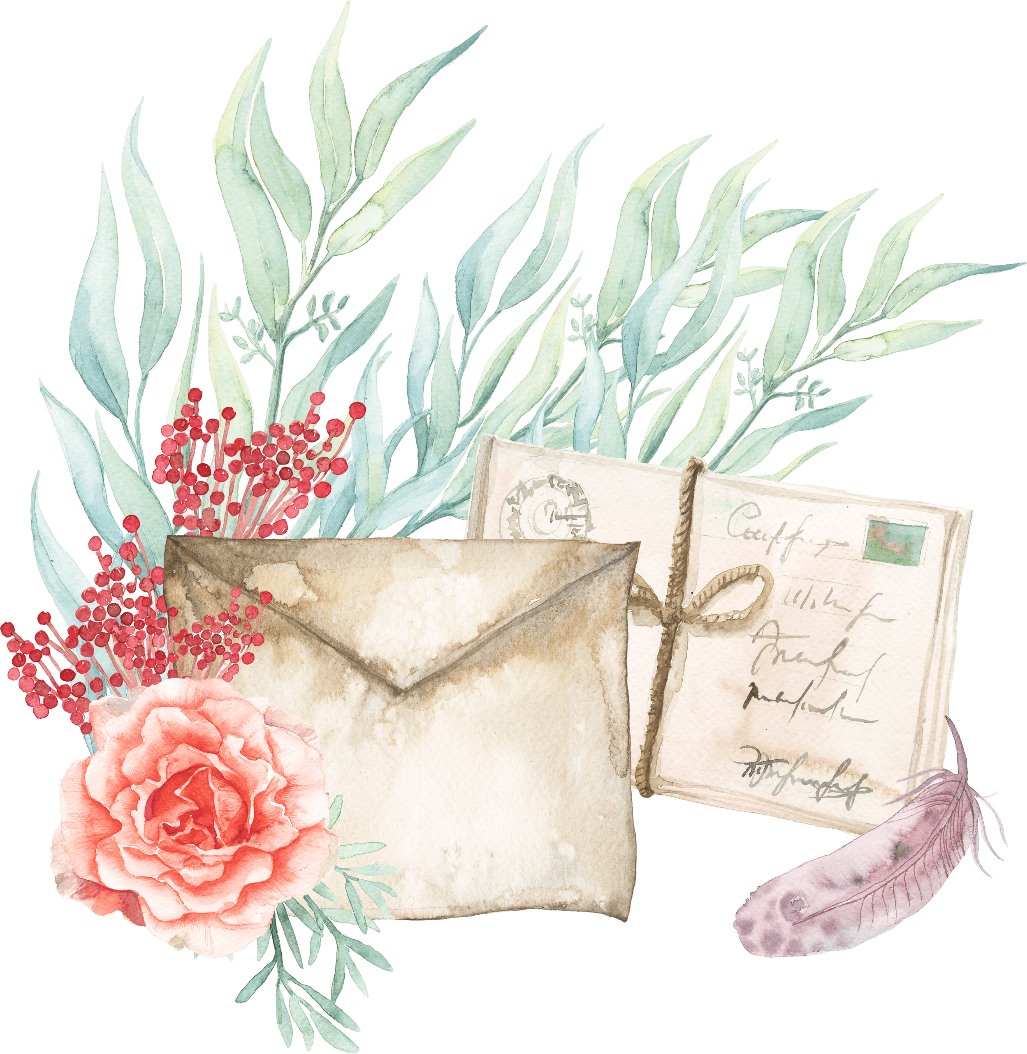 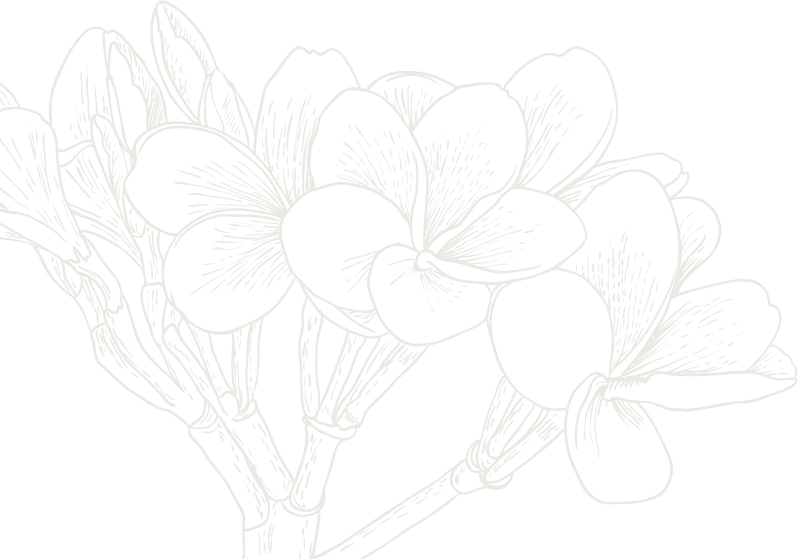 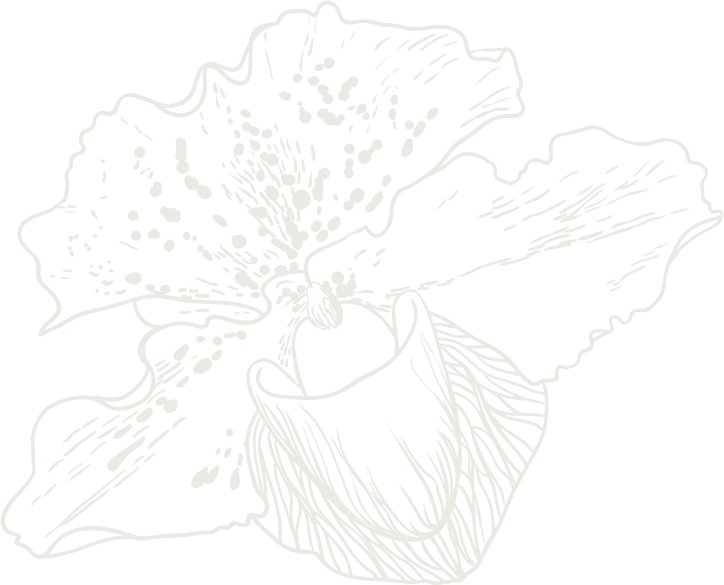 Cảm ơn các em đã theo dõi bài giảng
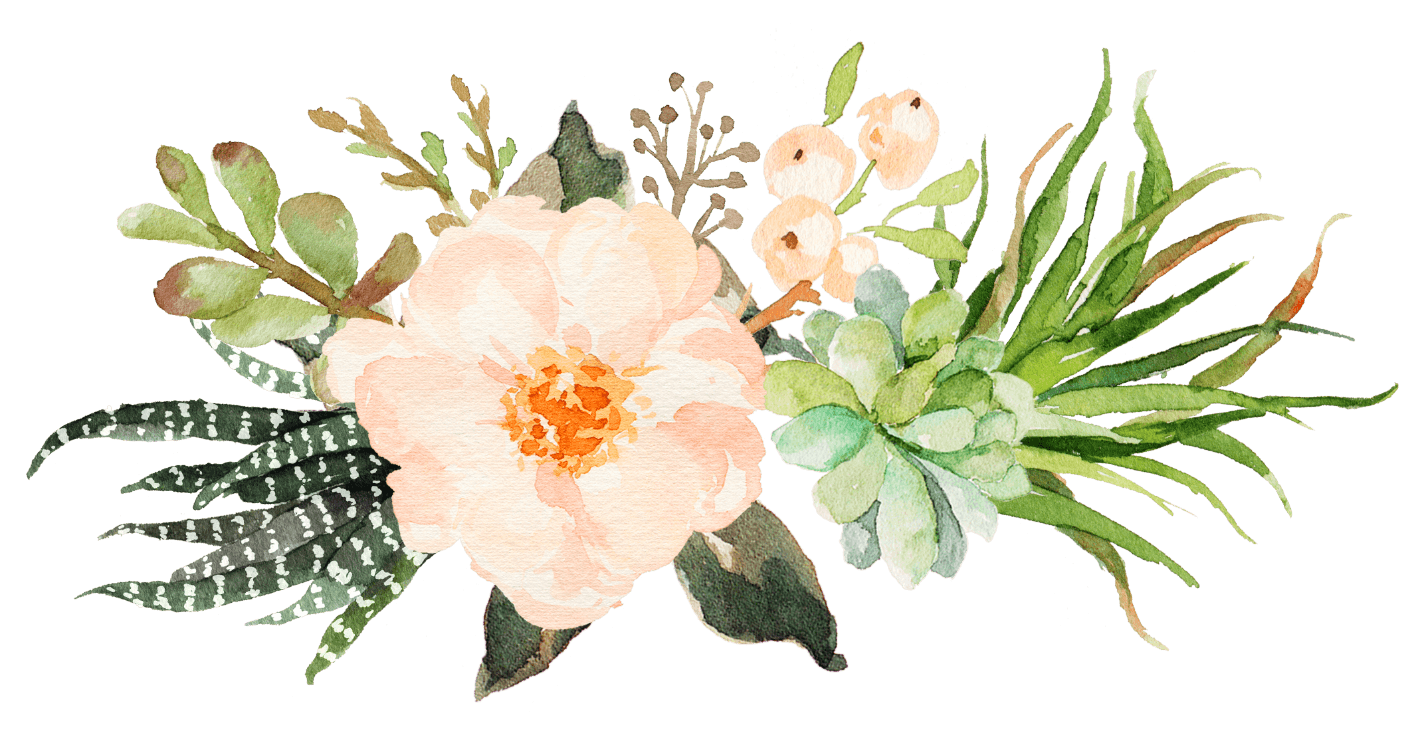 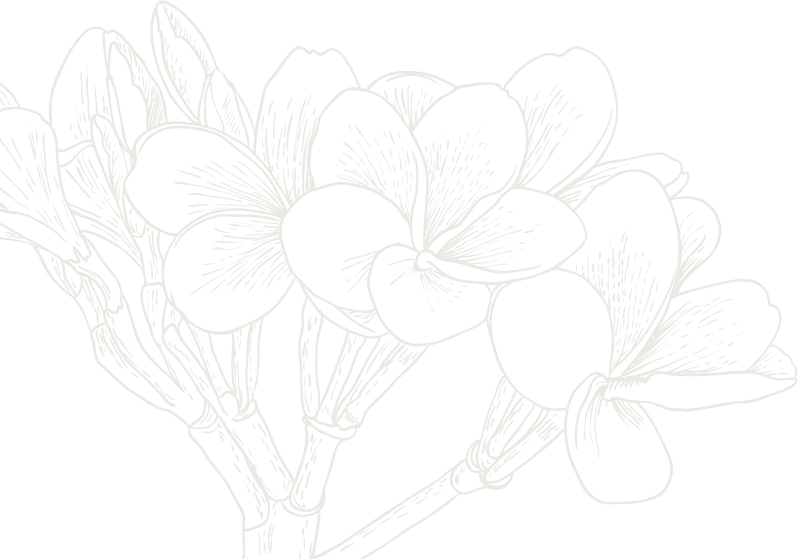